openEHR in Australia
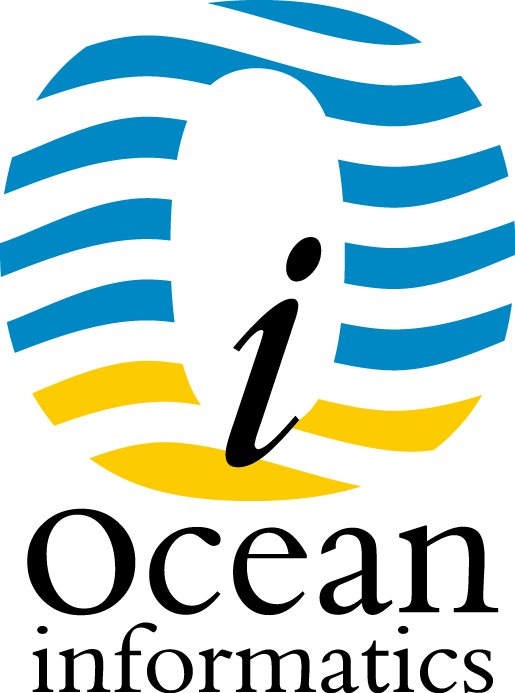 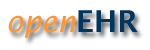 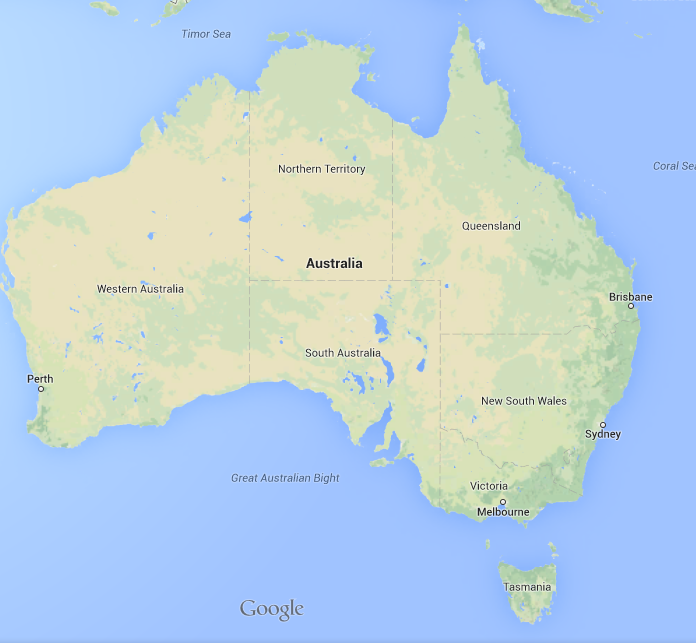 7,692,000 km²
43,094 km²
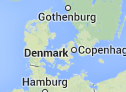 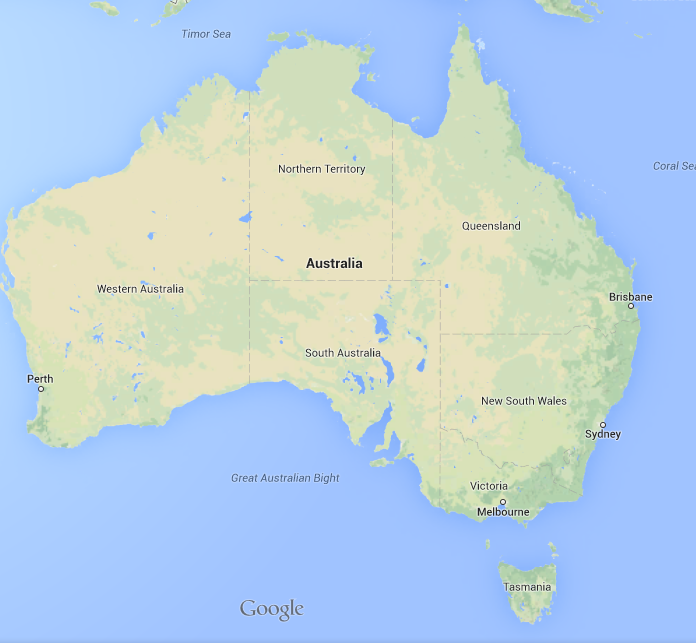 NEHTA
=
National
eHealth
Transition
Authority
National EHR
Standards for sharing information
NEHTA tool chain
Northern Territory Health
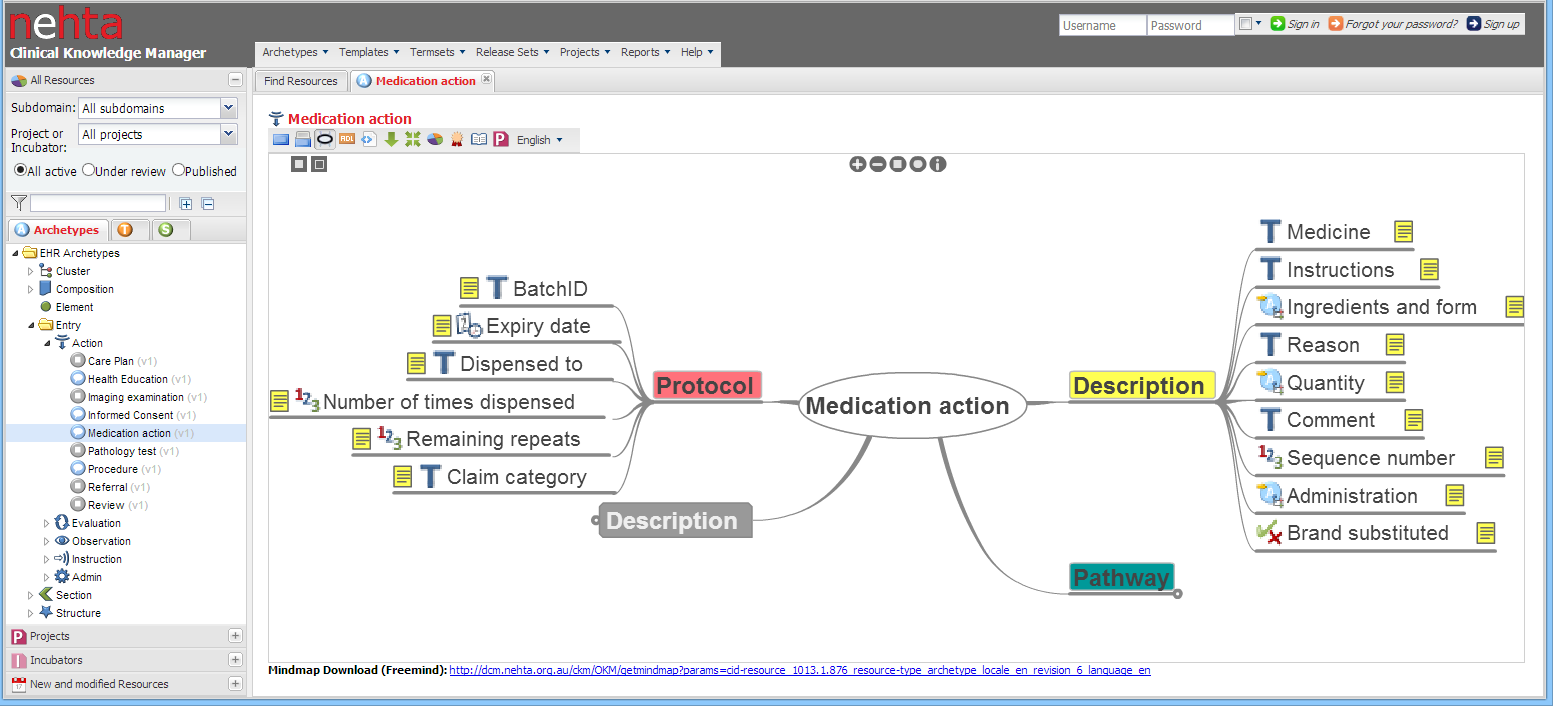 [Speaker Notes: DCMs]
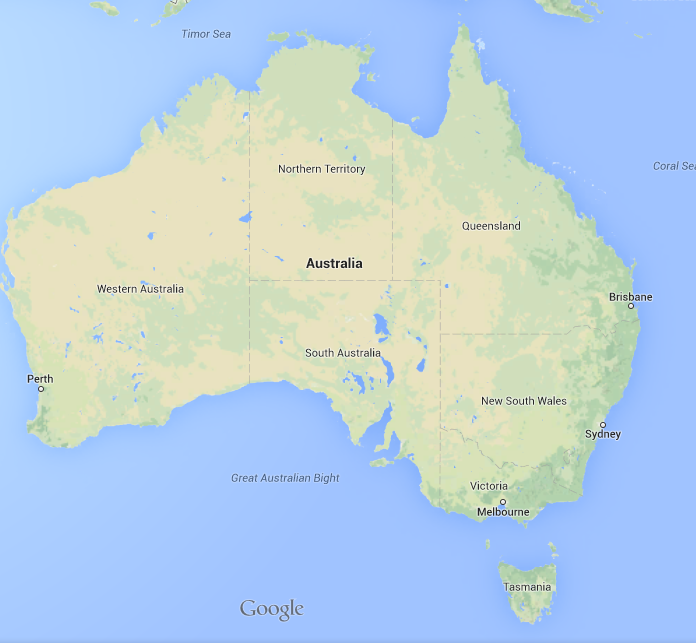 Northern Territory
MeHR
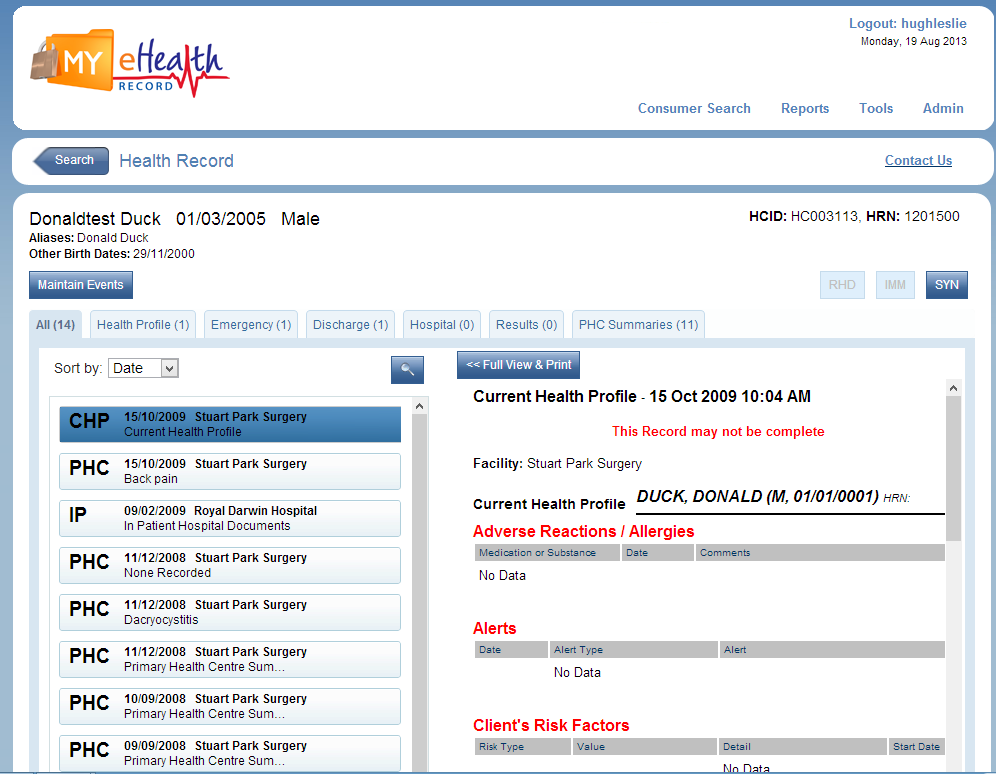 [Speaker Notes: DCMs]
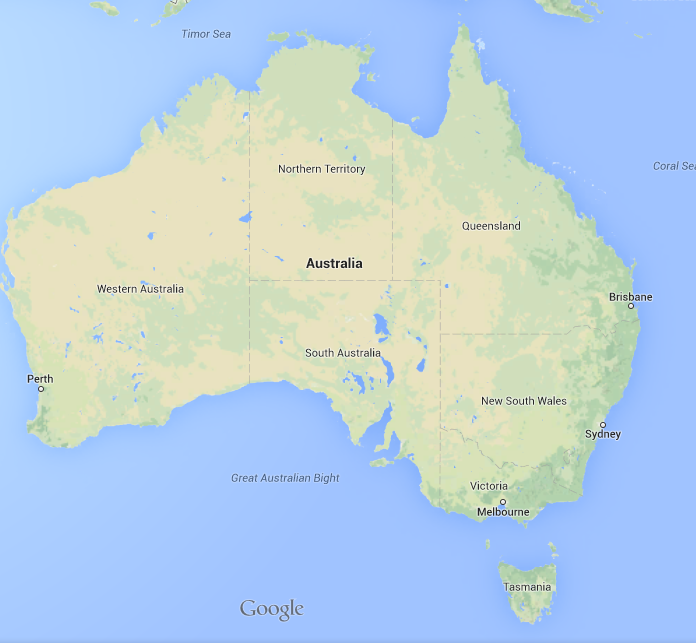 Queensland Health
Infection Control

22 public hospitals
140+ facilities

Single instance

State wide reporting
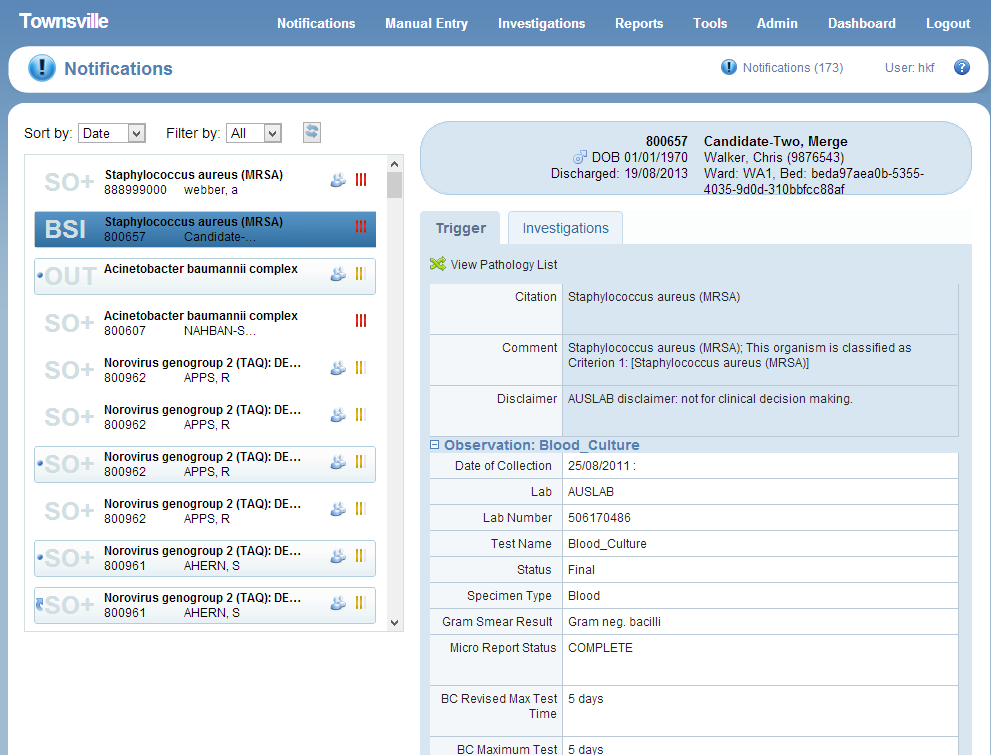 40,000 HL7v2 microbiology messages per day
30,000 HL7v2 ADT messages for the state per day
[Speaker Notes: 40,000 HL7v2 microbiology messages being processed every day
All ADT messages from entire state]
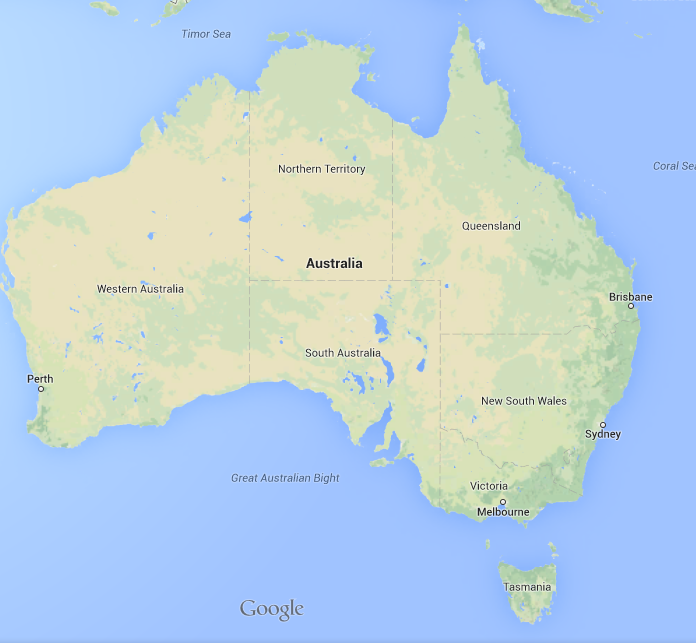 Medicare local
Care planning

WentWest ML in 
Western Sydney
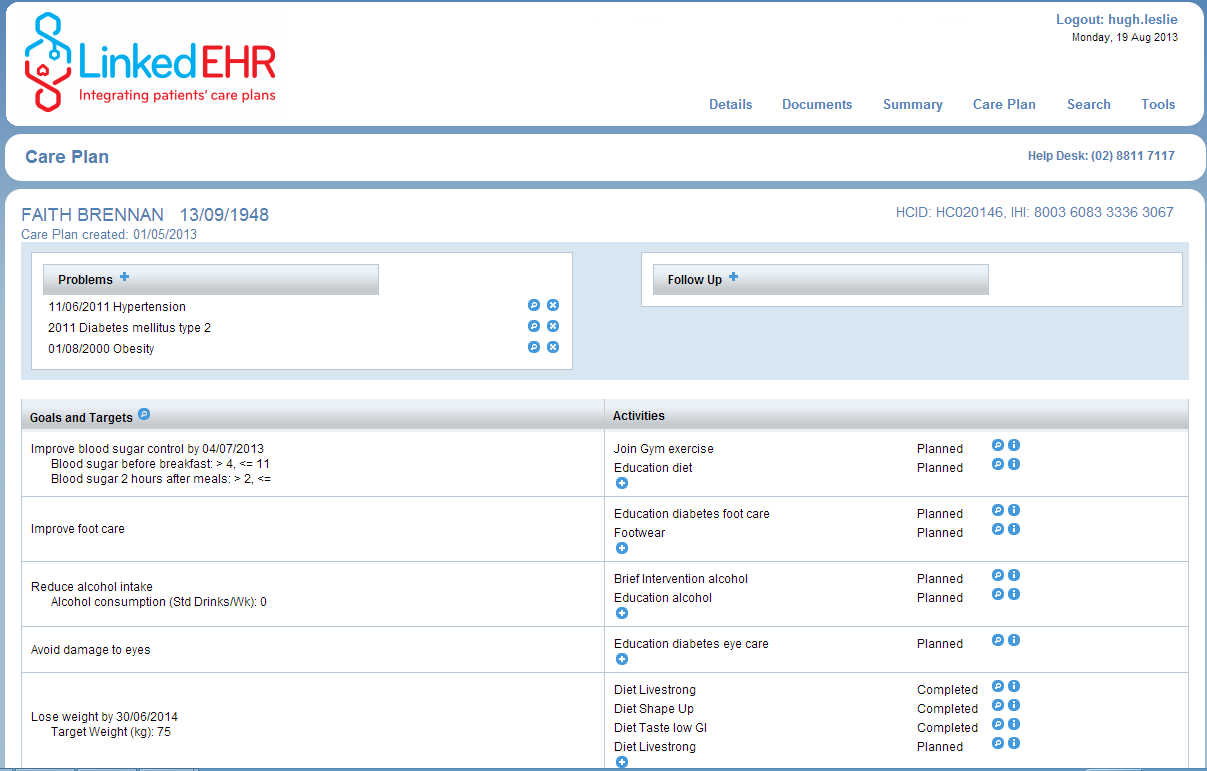